හොඳ ම දේ දරුවන්ට යි.

Give what is best for the child
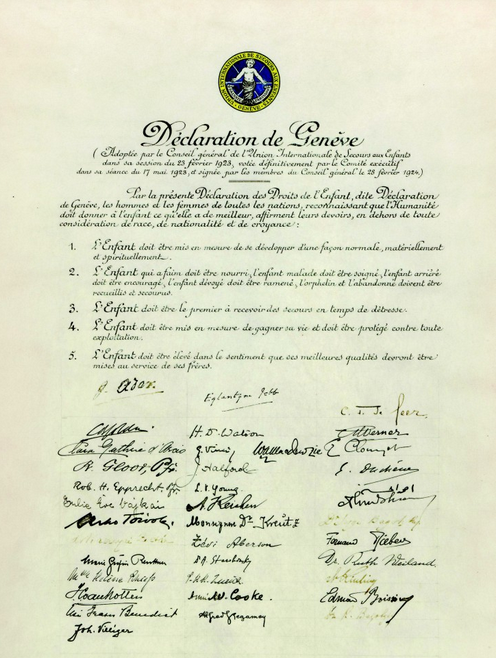 Geneva Declaration of the Rights of the Child
Adopted 2 September, 1924, League of Nations

By the present Declaration of the Rights of the Child, Commonly known as “Declaration of Geneva”, men and women of all nation, recognizing that mankind owes to the Child the that it has to give, declare and accept it has their duty that, beyond and above all considerations of race, nationality or creed:
The Child must be given the means requisite for its normal development, both materially and spiritually;
The Child that is hungry must be fed; the child that is sick must be nursed; the child that is backward must be helped; the delinquent child must be reclaimed; and the orphan and the waif must be sheltered and succoured;
The child must be the first to receive relief in times of stress;
The child must be put in a position to earn a livelihood, and must be protected against every form of exploitation
The child must be brought up in the consciousness that its talents must be devoted to be service of fellowmen.
[Speaker Notes: UN was established in 1945 after the WWII. Geneva declaration of the Rights of the Child was initially adopted in 1924 by the League of Nations
1959 Nov 20 UNGA adopted.
The League of Nations was the first worldwide intergovernmental organisation whose principal mission was to maintain world peace.[1] Founded on 10 January 1920 following the Paris Peace Conference that ended the First World War, it ceased operations on 20 April 1946.]
Convention on the Rights of the Child(ළමා අයිතිවාසිකම් පිළිබඳ සම්මුතිය)Adopted and opened for signature, ratification and accession by General Assembly resolution 44/25 of 20 November 1989Entry into force 2 September 1990, in accordance with article 49
Article 1
A child means a every human being below the age of eighteen years

Article 20
A child temporarily or permanently deprived of his or her family environment, or in whose own best interests cannot be allowed to remain in that environment, shall be entitled to special protection and assistance provided by the state.
State parties shall in accordance with their national law ensure alternative care for such a child.
Such care could include, inter alia, foster placement, kafalah of Islamic law, adoption or if necessary placement in suitable institutions for the care of children. When considering solutions, due regard shall be paid to the desirability of continuity in a child’s upbringing and to the child’s ethnic, religious, cultural and linguistic background.
[Speaker Notes: 54 articles in the convention
According to Article 44 state parties should submit periodic reports – first within 2 years and afterwards every 5 years]
“Periodic State Reports” under Article 44 in CRC
Sri Lanka signed the CRC in 1991
Periodic reports
First report 1993 (submitted 1994)
Second report 1998 (submitted 2000)
Third report 2003	
Fourth report 2008 
Fifth report 2013
Sixth report 2018
(Combined report submitted in 2008)
(Combined report submitted in 2018)
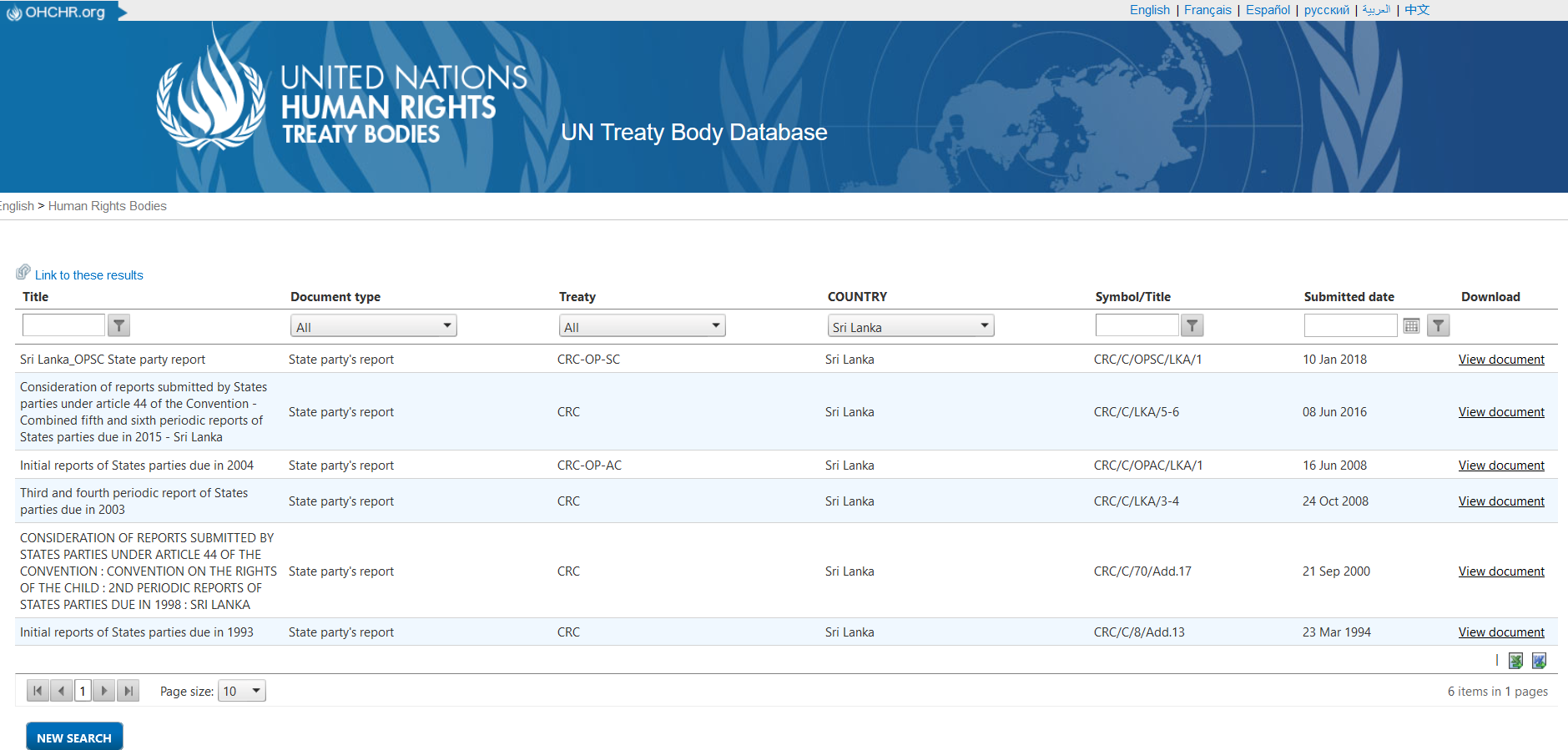 https://tbinternet.ohchr.org/_layouts/15/treatybodyexternal/TBSearch.aspx?Lang=en&TreatyID=5&TreatyID=10&TreatyID=11&DocTypeID=29&DocTypeCategoryID=4
[Speaker Notes: Committee on the Rights of the Child give their Concluding observations on each periodic report]
Observations of the “Committee on the Rights of the Child” - has a separate para on Data Collection and they continuously comment on the lack of data on children.
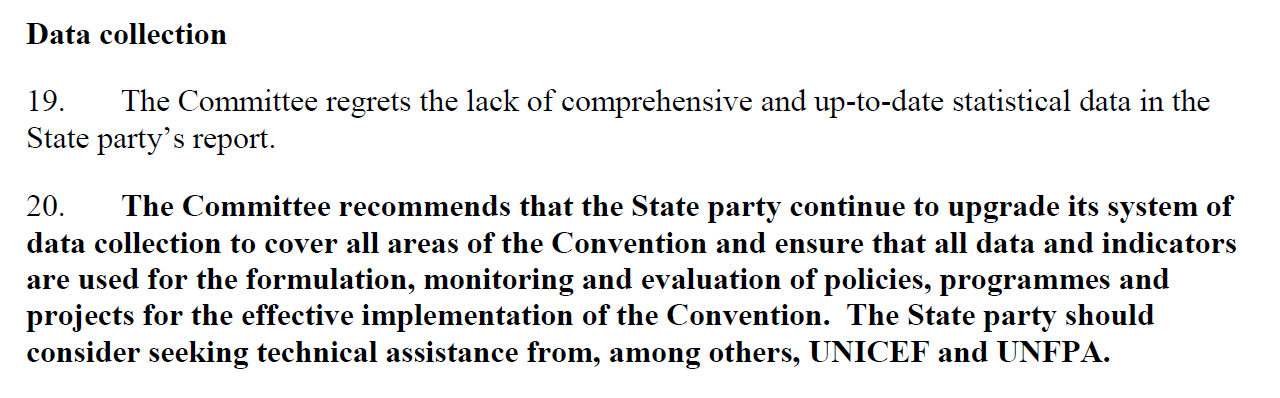 Committee on the Rights of the Child (concluding observations for 2nd periodic report of Sri Lanka
Committee on the Rights of the Child (concluding observations for 3rd/ 4th combined periodic reports of Sri Lanka
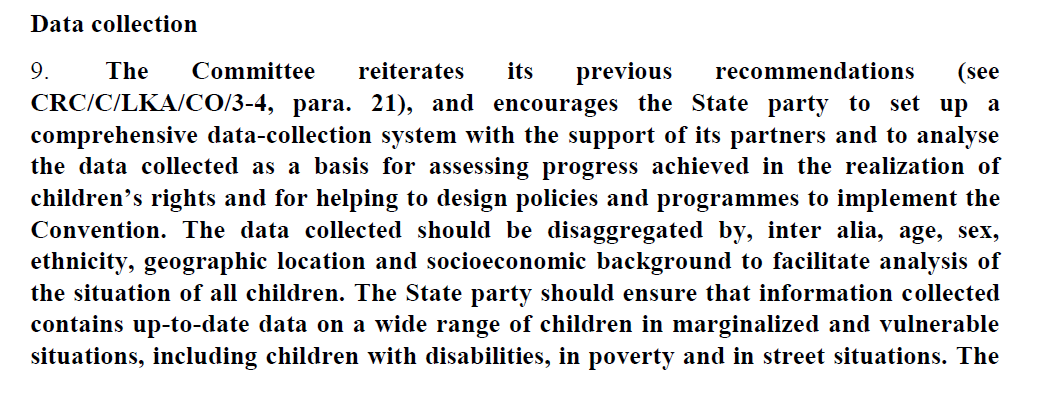 Committee on the Rights of the Child (concluding observations for 5th/ 6th combined periodic reports of Sri Lanka
Alternative Care of Children
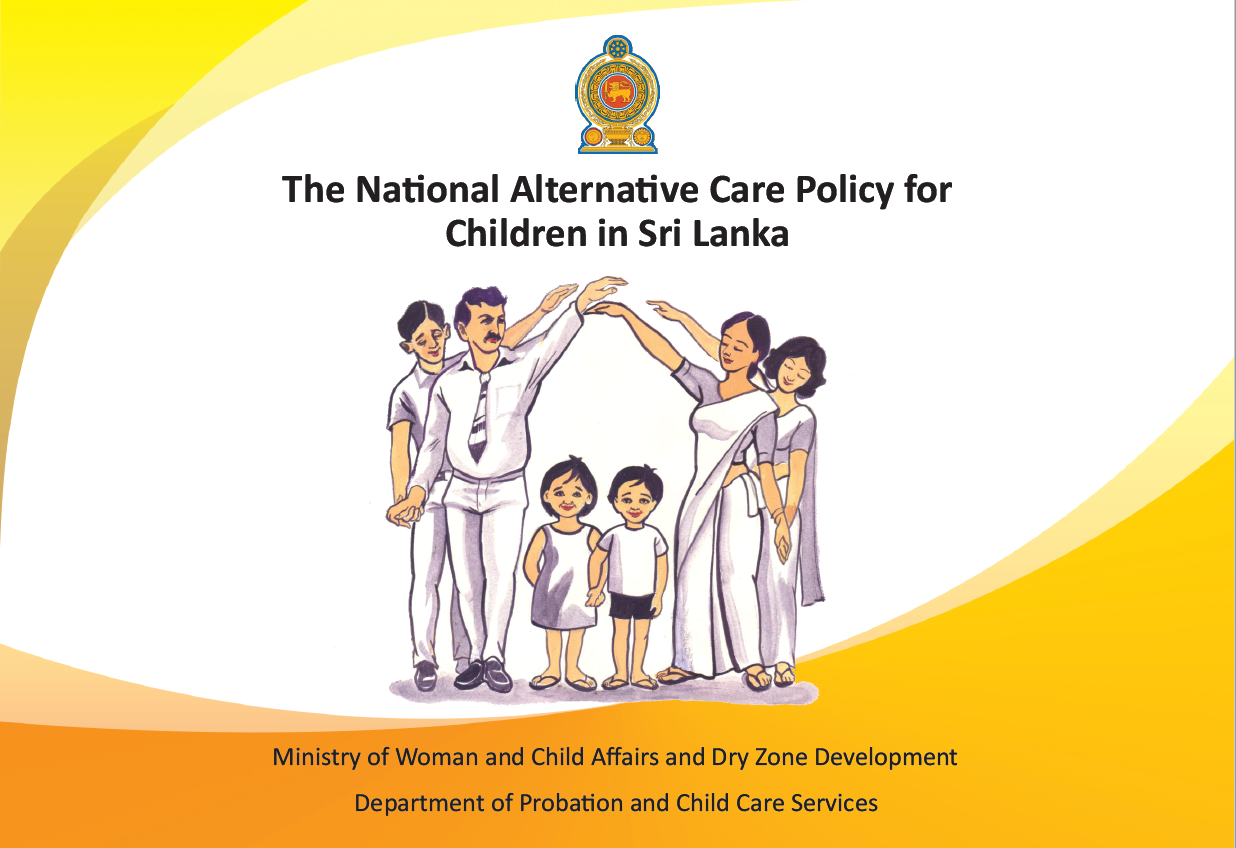 In 2010, UN General Assembly adopted the resolution “64/152 Guidelines for the Alternative Care of Children” (10 Feb 2010)
The National Alternative Care Policy was approved by the Cabinet in March 2019.
Census of Children in Child Care Institutions 2019
9
Institutionalization of Children
10
Steps in the Census Process
Listing of Child Care Institutions
Development of the Census Schedule
Planning the field activities
Enumeration
Data processing
11
Census Questionnaires
CC4
CC2
CC3
CC1
12
Number of Child Care Institutions and Number of Children
*Departments of Probation and Child Care Services
13
Information on Child Care Institutions
14
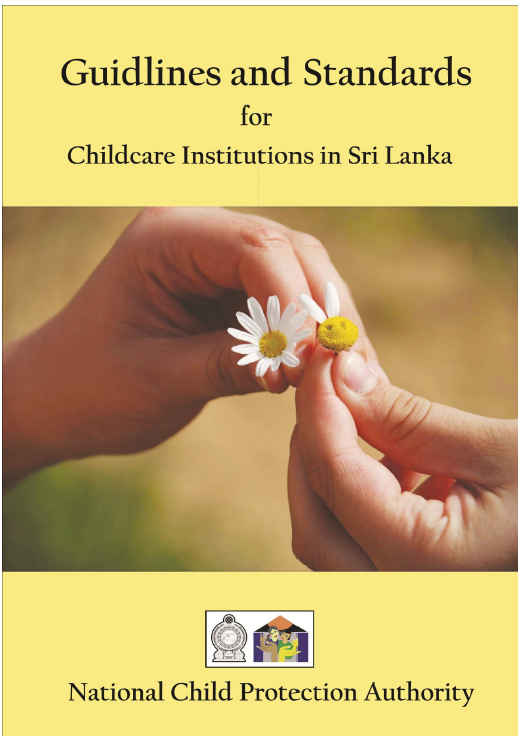 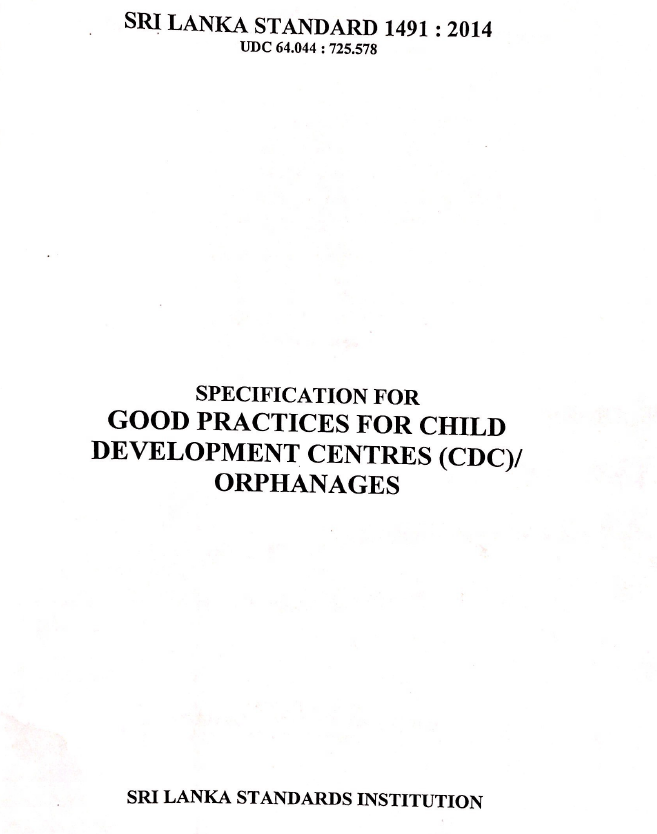 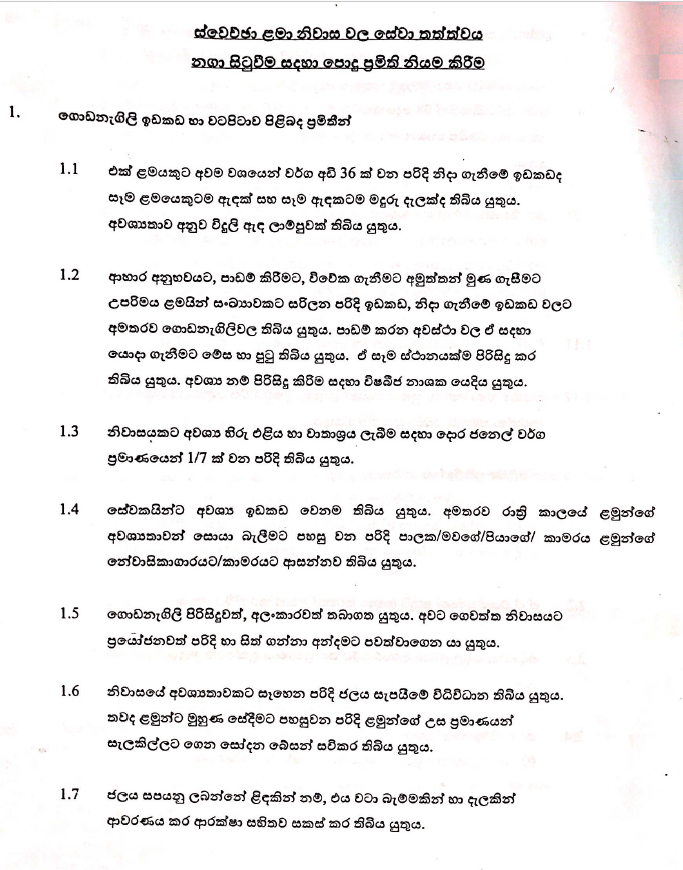 Table 1: Child Care Institutions by type of institution
*Child development centers temporarily functioned under 
provincial departments of Probation and Child Care Services
16
Table 2: Number of Child Care Institutions by province
17
Figure 1:Number of Child Care Institutions by district
18
Figure 2:Child Care Institutions by source of funding
19
Table 3: Child Care Institutions by major source of funding and type of institution
*Child development centers temporarily functioned under provincial departments of Probation and Child Care Services
Note: Although most institutions receive from multiple sources, major source has been considered here
20
Figure 3:Child care Institutions by number of children currently accommodated
21
Table 4: Child care Institutions by number of children currently accommodated
*Child development centers temporarily functioned under provincial departments of Probation and Child Care Services
22
Table 5: Child Care Institutions accommodating excess number of children by type of institution
23
*Child development centers temporarily functioned under provincial departments of Probation and Child Care Services
Table 6: Child Care Institutions by education related facilities/ services provided
24
*Includes institutions with no children of school going age or/ and institute where all children are  attending school
Cont.…..Table 6: Child Care Institutions by education related facilities/ services provided
*Includes institutions with no children of school going age or/ and institute where all children are  attending school
25
Table 7: Child Care Institutions by health-related facilities/ services provided
26
Table 8:Child Care Institutions by special program conducted for children during 2019
Note: Total does not tally as most of institutions have conducted more than one special program
27
Table 9: Child Care Institutions with library facilities and additional reading materials
*Child development centers temporarily functioned under provincial departments of Probation and Child Care Services
28
Table 10:Child Care Institutions by currently accommodated children per toilet ratio
29
Table 11: Child Care Institutions by adequacy of beds for children
30
Table 12: Child Care Institutions by facilities provided for children
Note: Total does not tally as each facility is considered separately for each institution
31
Table 13: Number of Institutions which conduct placement committee/ warrant committee/ case committee meetings by type of institution
*Child development centers temporarily functioned under provincial departments of Probation and Child Care Services
32
Table 14: Child Care Institutions which conducted committee meetings during 2019  by number of meetings held
33
Employees of Child Care Institutions
34
Table 15: Number of employees in Child Care Institutions by type of institution
*Child development centers temporarily functioned under provincial departments of Probation and Child Care Services
35
Table 16: Employees in Child Care Institutions by service period
36
Table 17: Employees in Child Care Institutions by nature of the appointment and sex
37
Table 18: Employees in Child Care Institutions by nature of the employment and sex
38
Figure 4: Employees in Child Care Institutions by highest level of education
39
Table 19: Employees in Child Care Institutions by highest level of education & sex
40
Basic information
Institutionalization
Education and literacy
Parents and guardians
Siblings
Deinstitutionalization
Children in Child care Institutions
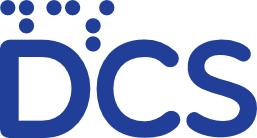 Number of children in Child care Institutions
10,632
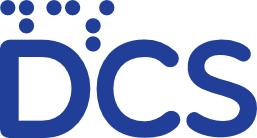 Children by sex
Male
4,017 (37.8%)



Female
6,615 (62.2%)
Number of children by district
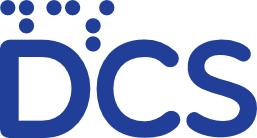 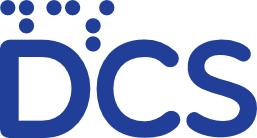 Number of children by the year institutionalized
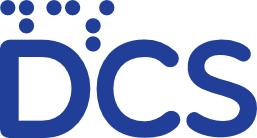 Number of children by registration of birth
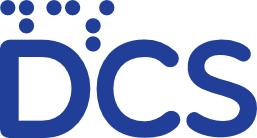 Number of children by nature of the birth
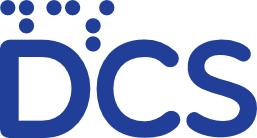 Number of children by place resided when institutionalized
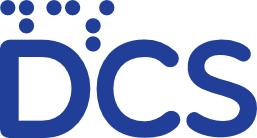 Number of children by person lived with at the time of institutionalization
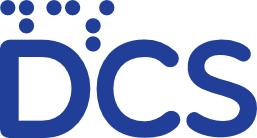 Number of children by reason for the institutionalization
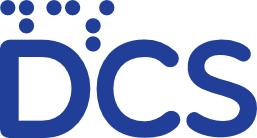 Behavioural patterns observed from children in the institution
441
297
251
131
91
104
51
231
144
10,632
Education of children
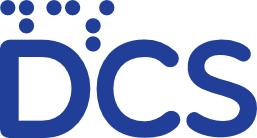 Literacy among children (6 years and over)
94.6
76.9
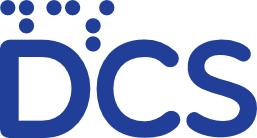 Guardianship of the child
At the time of institutionalization
Current
1,562
Mother/ father/ both parents were guardians  7,102 ( 66.8%)
Mother/ father/ both parents are guardians 
6,946 (65.3%)
Father’s background characteristics at the time of institutionalization
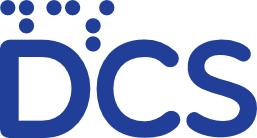 6,824
Where  resided
Marital status
Economic status
Health status
Mother’s background characteristics at the time of institutionalization
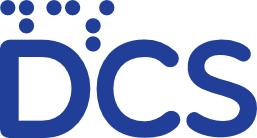 8,872
Where  resided
Marital status
Economic status
Health status
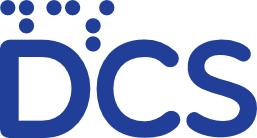 Children who were under a guardian at the time of institutionalization
Type of residence of guardian
1,968
Relationship to the guardian
Current guardian of the child and frequency of they visiting the child
Frequency of visiting
Father 
6,738 
(63.4%)
Mother 
8,824 
(83.0%)
Other guardian 
1,829 
(17.2%)
Not specified
Never visited
Only once so far
Once every few years
Several times a year
About once a month
Several times a month
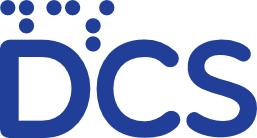 Presence of siblings
6 (0.1%)
Living place of siblings
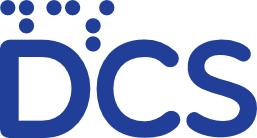 2,449 (30%)
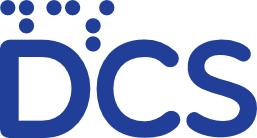 Efforts been made 
Handover the child back to the mother/ father
Handover the child to a relative/ fit person
Place the child for local adoption
Place the child for foreign adoption
Direct the child to an in-service training
Direct the child to an employment/ self-employment
Enter the child into marriage
Whether efforts been made at any time to reintegrate the child into the society
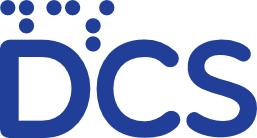 Reason for not attempting 
The time period approved/ ordered for institutionalization has not ended (17%)
A sufficient time period has not passed since the institutionalization to initiate the reintegration process.(14%)
searching for information about the mother and father (4%)
Consent of the mother/ father/ guardian has not been given (21%)
Health issues of the child (1%)
Health issues of the mother/ father/ guardian (2%)
Legal barriers (10%)
Administrative reasons (4%)
This institution being the safest place for the child (40%)
Child still in education (4%)
No one to take on the child (1%)
Whether efforts been made at any time to reintegrate the child into the society
Foreign/ local adoption (කුලවැද්දීම)
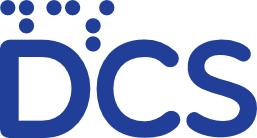 By sex and age group
Children who are currently placed for foreign/ local adoption is 174
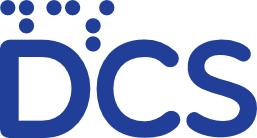 Children who have been placed for foreign/ local adoption by actions taken/ being taken in relation to the
adoption
Children who haven't been placed for foreign/ local adoption by reason
1,928
174
Policy Interventions
Interventions recommended
All government and private Child Care Institutions are effectively regulated and monitored.
Probation and Child Care Services come under the devolved government. National Child Protection Authority (NCPA) has mandatory powers under Act No.50 of 1998 to monitor Child Care should be strengthened.  
Increasing the funding allocated for Probation and Child Care Services by respective Provincial Councils
UN Committee on the Rights of the child frequently comments on the lack of qualified staff, lack of training and inadequate monitoring and supervision
Interventions recommended
Implement proper system for providing counselling, psychosocial support, arranging home visits by social workers to provide guidance for vulnerable families. 
92% of the children in institutions have one or both parents alive at the time of institutionalization. Most families are trapped in poverty, surviving on irregular income or suffering other major obstacles in caring for their children. 
Reintegration plans are established for each individual child and a central authority to monitor and follow up on their well-being even after they have left the institution
Some children fall prey to sex and drug exploitation after leaving institutions
Interventions recommended
Implementation of the Alternative Care Policy 
development of high-quality alternative care options such as kinship care, fostering and national adoption (reforming the current care system, retraining care and social work staff, reallocating the care budget, recruiting family-based carers and appointment.) 
Update existing policies and laws
Most of the extremely importance policies and laws are stagnant for a long time in one place without moving forward.
Interventions recommended
Youth Justice through a Restorative Justice System 
When a child (above 12) is accused of offence, according to the current systems in place, the child is treated like an adult who has committed a crime. 
Restorative rehabilitative system instead of Retributive criminal justice
Conducted by:
Research and Special Studies Division
Department of Census and Statistics


25 October 2021